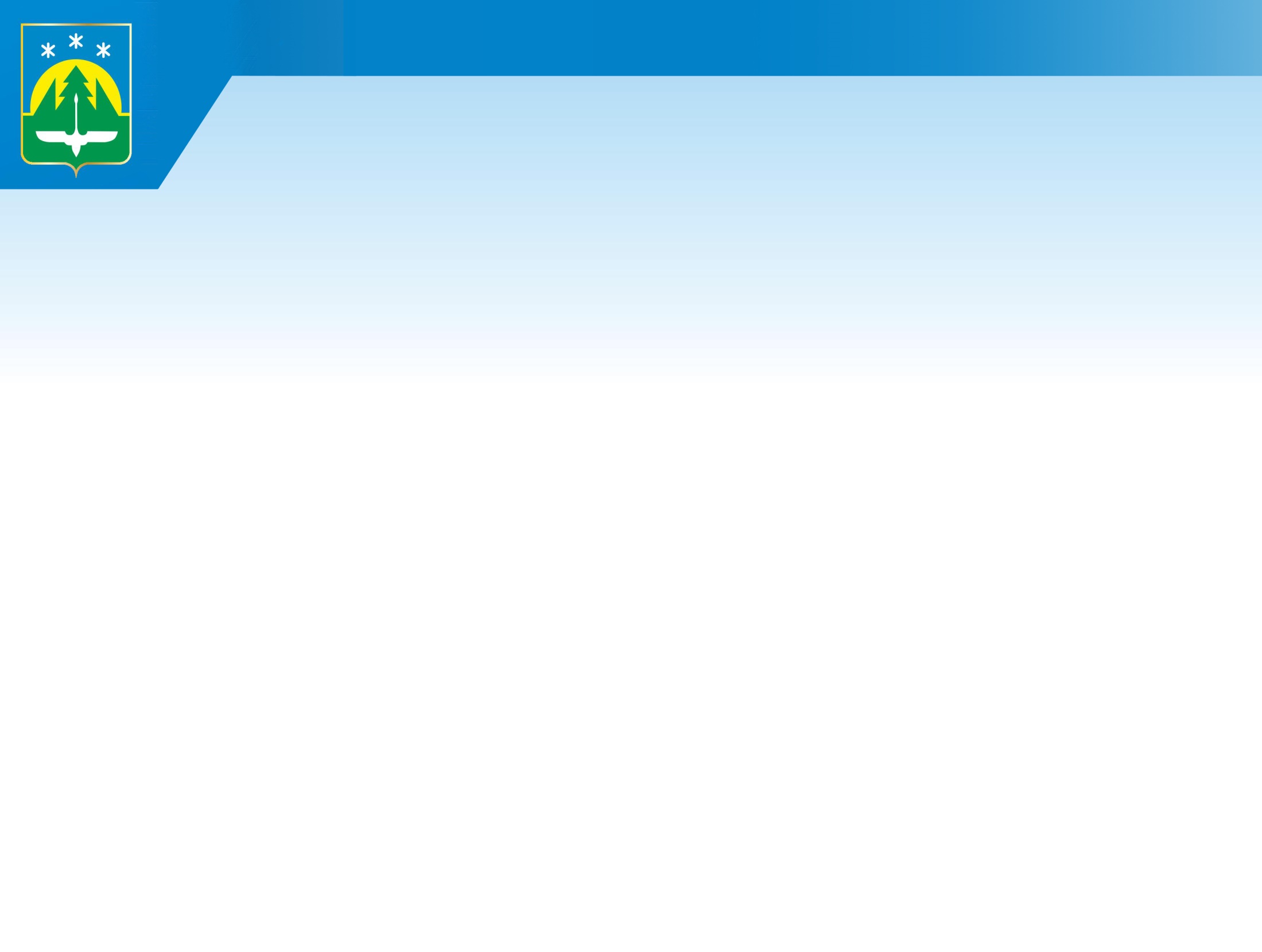 Администрация города Ханты-Мансийска
Ханты-Мансийского автономного округа-Югры
Публичная декларация
муниципальной программы 
«Развитие жилищно-коммунального комплекса и повышение энергетической эффективности в городе Ханты-Мансийске»
Департамент городского хозяйства
Администрации города Ханты-Мансийска
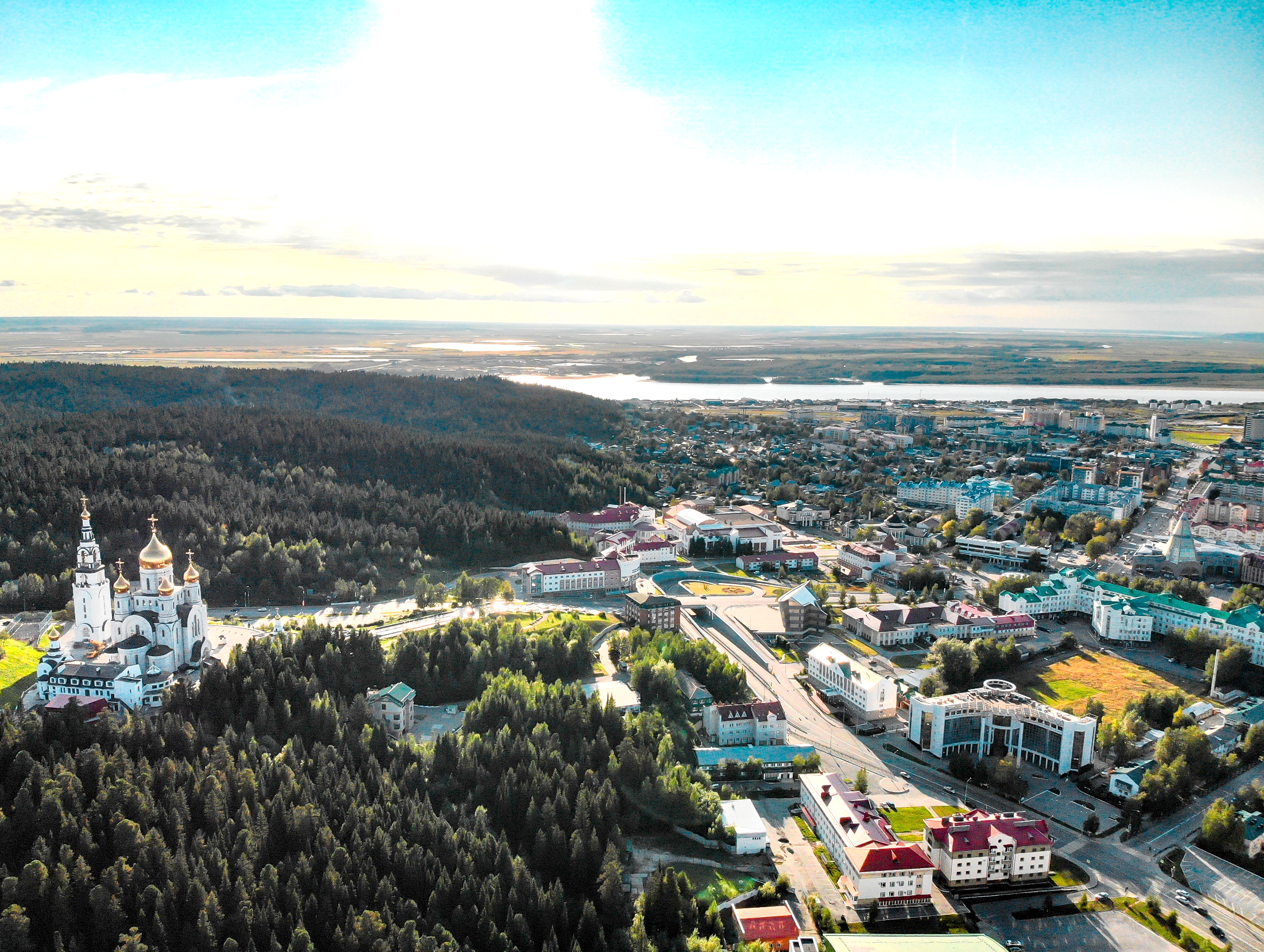 город  Ханты-Мансийск, 2021 год
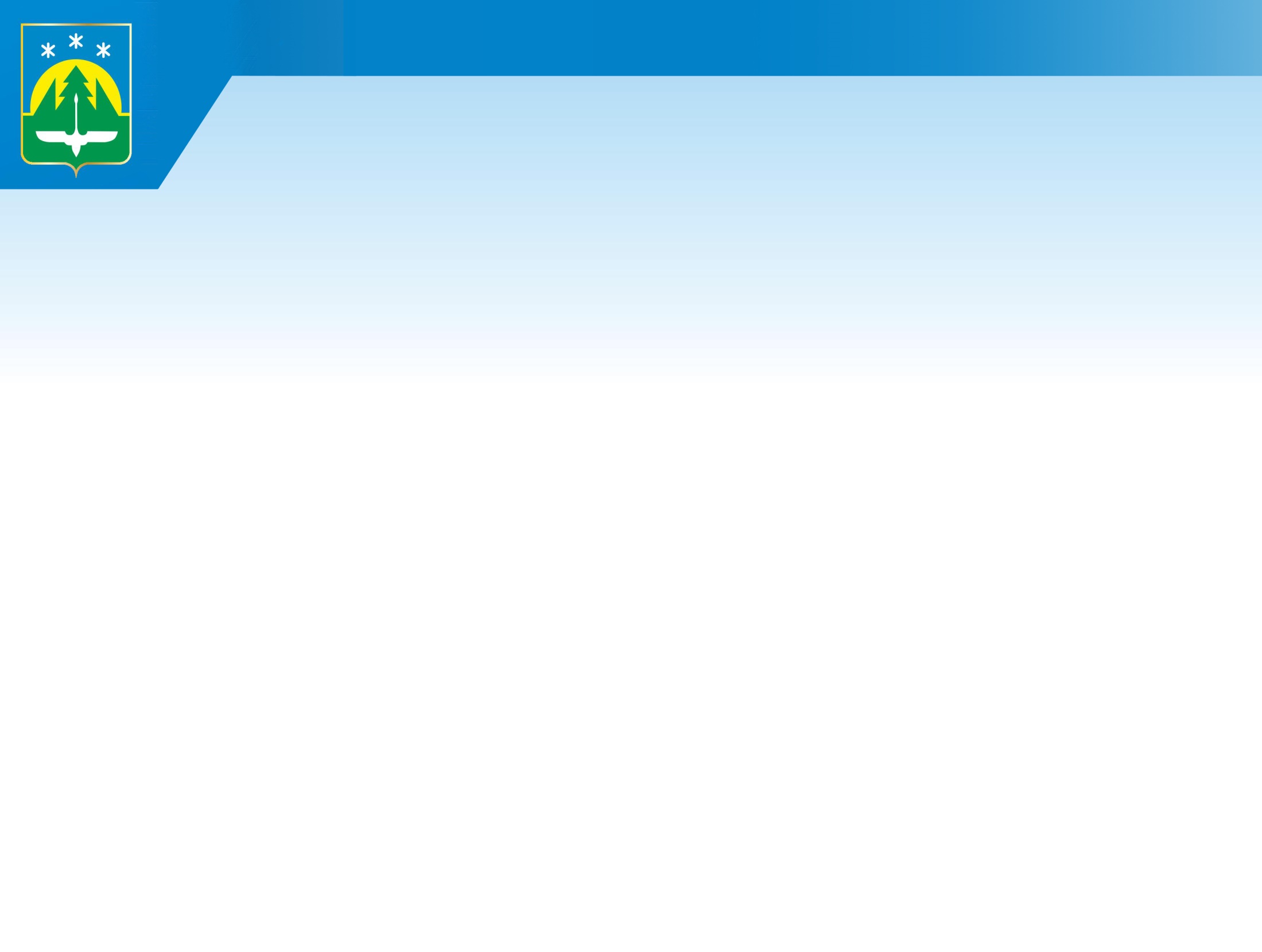 Администрация города Ханты-Мансийска
Ханты-Мансийского автономного округа-Югры
Показатели муниципальной программы
2024
Целевой показатель
2020
2022
2019
2021
2023
37
18,267
15,267
35
40
27,267
21,267
Протяженность сети водопровода, проложенного с тепловыми сетями, в стальном исполнении, км.
Протяженность ветхих тепловых сетей, км.
38
24,267
36
Удельная величина потребления энергетических ресурсов муниципальными бюджетными учреждениями:  электрическая энергия, кВт.ч/кв.м.
0,041
0,053
0,05
0,044
0,047
0,038
53,14
53,11
Удельная величина потребления энергетических ресурсов в многоквартирных домах: электрическая энергия, кВт.ч/кв.м
53,05
53,08
53,02
52,99
34
12,3
85
88
97
Оснащенность частотными приводами электродвигателей насосов на котельных, %
82
91
94
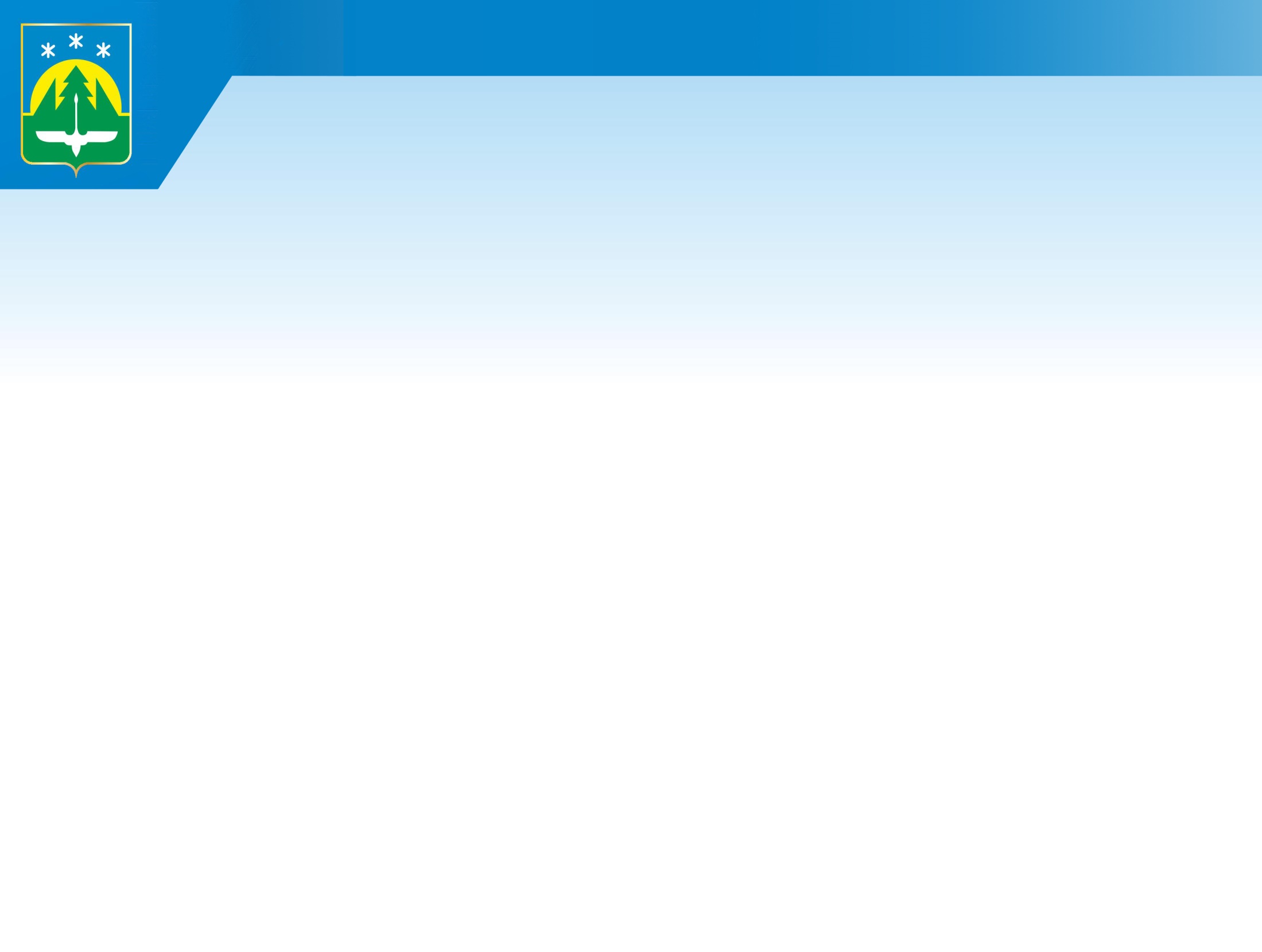 Администрация города Ханты-Мансийска
Ханты-Мансийского автономного округа-Югры
Показатели муниципальной программы
2024
2020
2022
2019
2021
2023
Целевой показатель
175,67
1,95
176,27
1,9
147,78
2,0
165,39
1,95
Протяженность сетей водопровода, км.
Доля изношенных электрических сетей, %
165,08
2,0
176,82
1,85
Протяженность сетей газопровода, км.
298,5
301,0
306,0
303,5
308,5
311,0